ГЕОМЕТРИЯ
8 класс
ТЕМА: 
СЛОЖЕНИЕ И ВЫЧИТАНИЕ ВЕКТОРОВ (2 часть)
ПРОВЕРКА САМОСТОЯТЕЛЬНОЙ РАБОТЫ
ПРОВЕРКА САМОСТОЯТЕЛЬНОЙ РАБОТЫ
ВЫЧИТАНИЕ ВЕКТОРОВ
ВЫЧИТАНИЕ ВЕКТОРОВ
ВЫЧИТАНИЕ ВЕКТОРОВ
ВЫЧИТАНИЕ ВЕКТОРОВ
РЕШЕНИЕ ЗАДАЧ
РЕШЕНИЕ ЗАДАЧ
РЕШЕНИЕ ЗАДАЧ
РЕШЕНИЕ ЗАДАЧ
ЗАДАНИЯ ДЛЯ САМОСТОЯТЕЛЬНОГО РЕШЕНИЯ
На стр. 84
Решить задачи № 7, 10
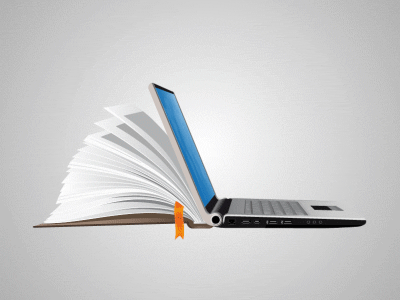